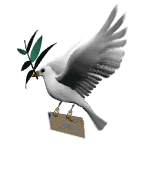 শুভেচ্ছা
দুলাল হালদারসহকারি শিক্ষককুমনা সরকারী প্রাথমিক বিদ্যালয়ছাতক, সুনামগঞ্জ।
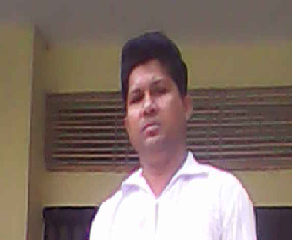 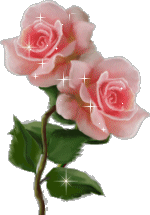 পরিচিতি
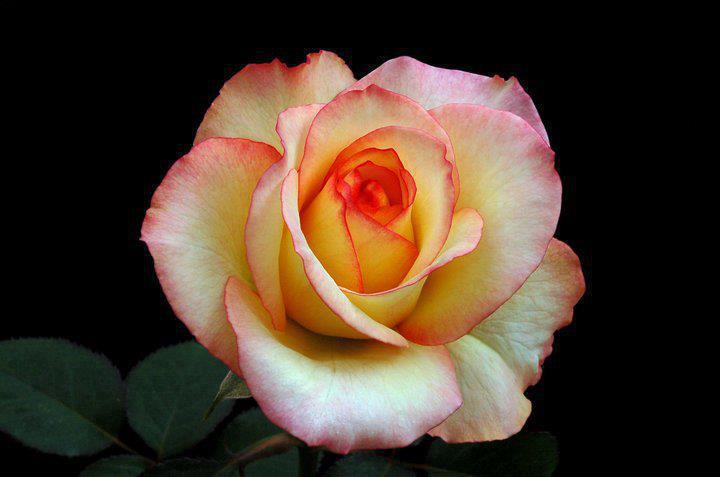 প্রথম শ্রেণি
                      বিষয়ঃবাংলা 
                      পাঠঃস্বরবর্ণ 
                      পাঠ্যাংশঃ অ,আ 
                সময়ঃ৪৫ মিনিট
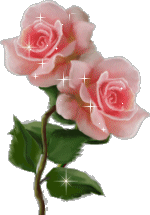 এসো একটি ভিডিও দেখি ।
শিখনফল
 ১। স্বরবর্ণ [ অ,আ ] শুদ্দ উচ্চারণে পড়তে 
পারবে । 
2। অ,আ লিখার ধারনা পাবে ।
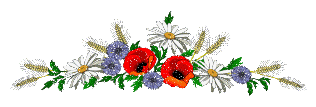 GLb Avgiv wKQz Qwe †`Le

 

‡`wL wPb‡Z cvwi wK bv
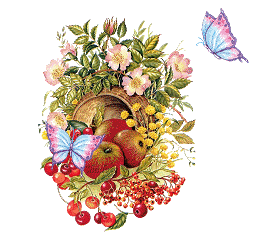 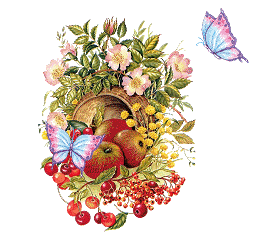 এগুলো কিসের ছবি।
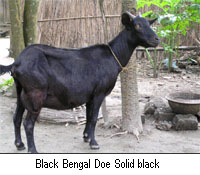 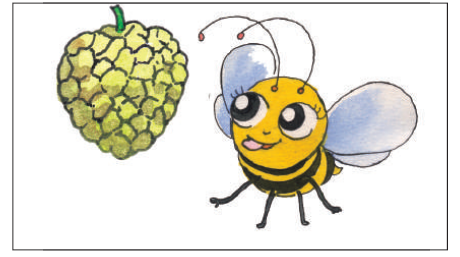 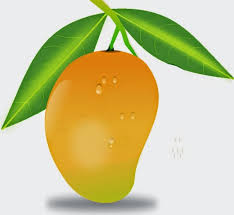 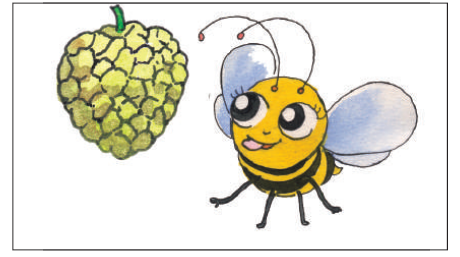 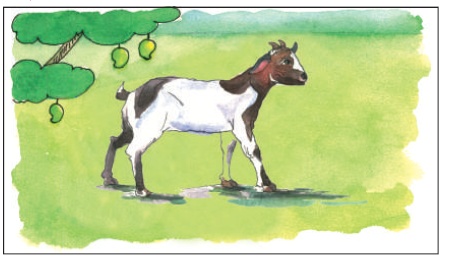 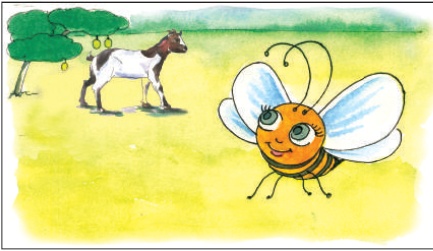 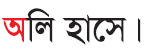 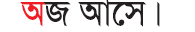 অ
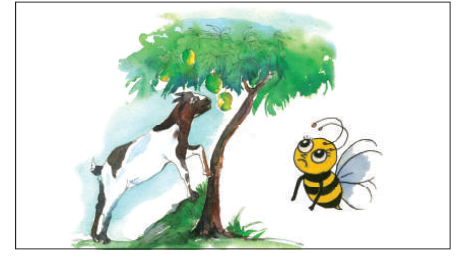 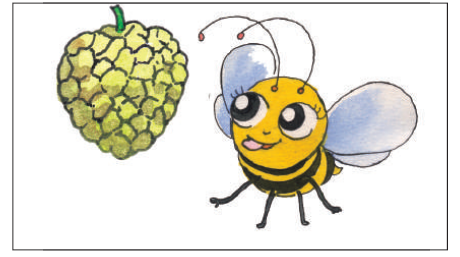 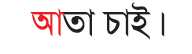 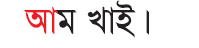 আ
রিড ই-কন্টেন্ট
এসো কিছু শব্দ দেখি
            

অজু,অমি,অজগর,অমিত
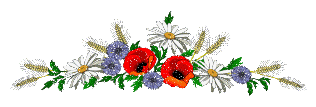 আরও কিছু শব্দ দেখি


      আমি, আনারস, আপেল, আটা
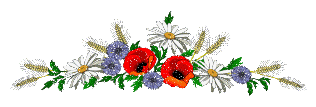 মুল্যায়ন
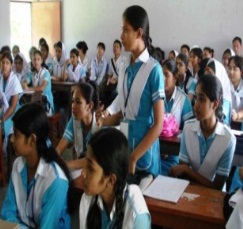 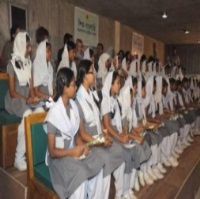 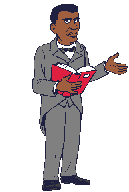 ১। কার্ডে অ-যুক্ত শব্দ বের কর।
২। কার্ডে আ-যুক্ত শব্দ বের কর।
অলি,  আপেল, আযান,  আশি, অত, অনেক, আকাশ, অসৎ, আতা, অমি, আভা,  অপু।
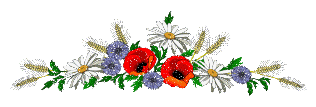 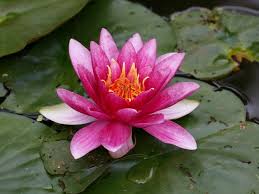 সবাইকে ধন্যবাদ